Subvención a los Servicios Legales de Justicia para los Inmigrantes, 2018: Reunión de pre-licitadores
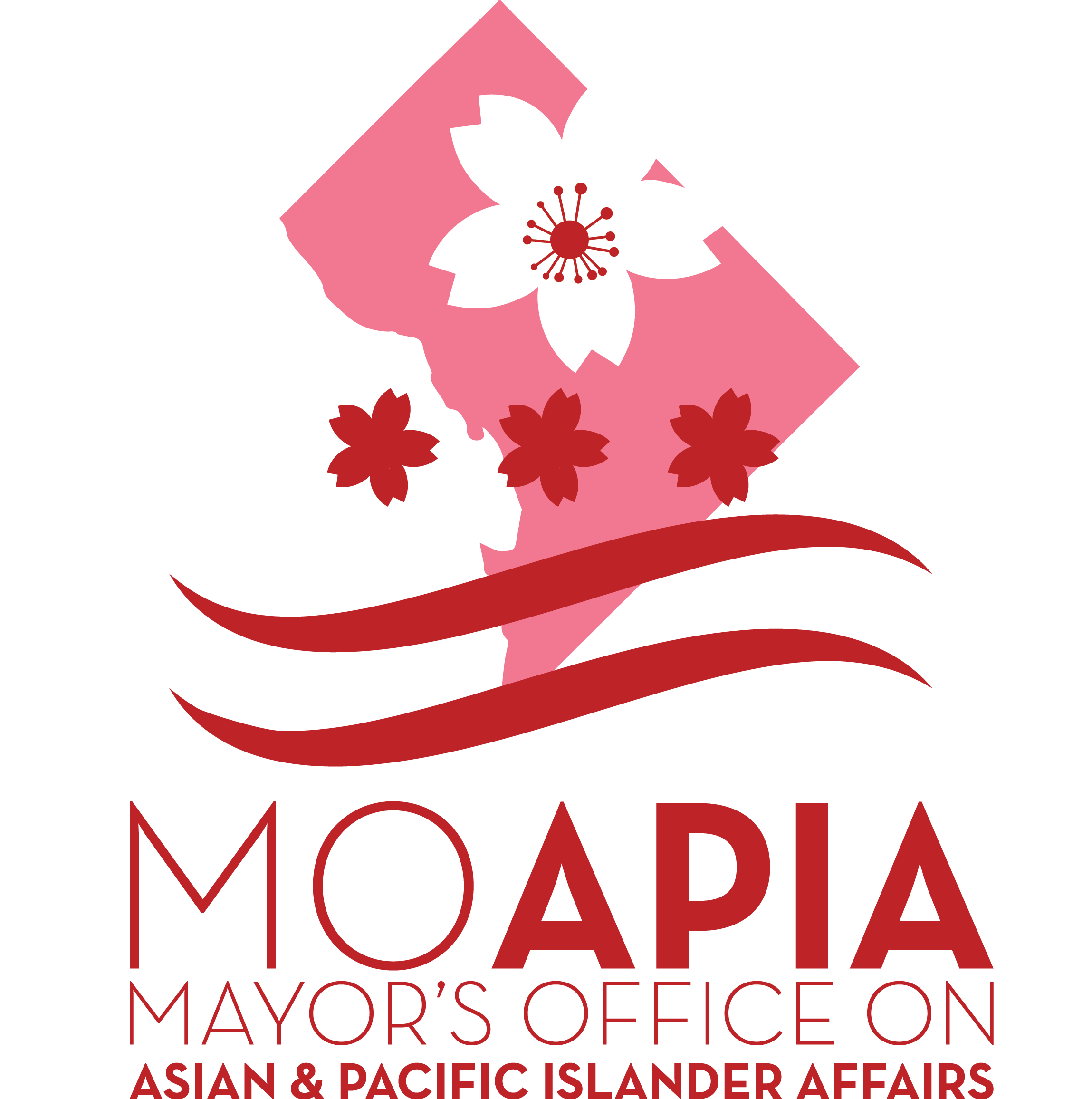 Orden del día
Acerca de la Subvención IJLS
Solicitud de propuestas
ZoomGrants
Preguntas más frecuentes
Otras preguntas y respuestas
Acerca de la Subvención IJLS
El Programa de Subvención a los Servicios Legales de Justicia para los Inmigrantes (IJLS, por sus siglas en inglés) es una promesa de donación de $500,000 por parte del Gobierno de la alcaldesa Muriel Bowser. Este programa va dirigido a financiar programas que ofrecen servicios y recursos específicos para la población inmigrante del Distrito de Columbia.
Acerca de la Subvención: Los rubros de financiamiento
El programa financia servicios en las siguientes 12 categorías:

Ayuda a los habitantes del Distrito de Columbia (DC) para solicitar la residencia permanente, convertir la residencia permanente en ciudadanía y asistir con otros recursos legales  ante el Servicio de Ciudadanía e Inmigración de los Estados Unidos (USCIS);
renovación de solicitudes del programa de Acción Diferida para los Llegados en la Infancia (DACA) y permisos de trabajo;
realización de sesiones informativas y talleres de Conozca sus Derechos;
ayuda para preparar solicitudes de asilo y representación legal en entrevistas o audiencias de asilo, o, para los clientes en proceso de deportación, con la preparación de solicitudes de asilo defensivo;
representación de jóvenes en proceso de deportación, pero que al momento no se encuentran detenidos, siempre y cuando inicie antes de que el cliente cumpla los 18;
protección de activos o bienes financieros y custodia de menores ante la posible deportación de los padres o tutores;
Acerca de la Subvención: Los rubros de financiamiento (cont.)
ayuda para que las personas y las empresas tramiten sus asuntos mediante un número de identificación personal del contribuyente (ITIN), apelen las denegaciones de la junta de expedición de permisos con sustento en sus credenciales internacionales, y accedan a seguros médicos y otras prestaciones sociales a los que tengan derecho;
presentación de cualquier demanda que pudiera ser necesaria para objetar el uso de las solicitudes del programa DACA para localizar o deportar a personas indocumentadas;
ayuda con la presentación de solicitudes de visa S, T, U y de inmigrante especial joven, así como peticiones al amparo de la ley Contra la Violencia Hacia la Mujer (VAWA) tanto para los habitantes del Distrito de Columbia como para sus familiares;
ayuda legal en los esfuerzos de reunificación para familias con por lo menos un habitante de la ciudad;
ayuda para adoptar u ofrecer un hogar de crianza para los refugiados y los niños de países devastados por la guerra; y
capacitación y orientación para abogados desinteresados en la realización de cualquiera de las tareas 1 a la 11.
Comparación con la Subvención IJLS de 2017
Acerca de la Subvención IJLS: La población objetivo
La IJLS está diseñada para beneficiar a todos los inmigrantes, independientemente de su estado migratorio. La IJLS beneficiará a inmigrantes de todas las edades —y orígenes nacionales— que residan en el Distrito de Columbia, así como a las familias que tienen un estado migratorio mixto que tengan por lo menos un integrante aquí y a los empresarios inmigrantes de la ciudad.
Acerca de la Subvención IJLS: La elegibilidad
La IJLS está disponible para:
organizaciones comunitarias contempladas por la 501(c)(3);
entidades privadas que colaboran con organizaciones contempladas por la 501 (c)(3); o
entidades privadas que movilizan a personas con destrezas sin cobro alguno.
Las personas individuales no satisfacen el criterio para recibir esta subvención.
Acerca de la Subvención IJLS: Las adjudicaciones
Se ha canalizado un total de $500,000 a través de este programa.
Cada subvención ascenderá a no más de $150,000.
Se otorgarán subvenciones hasta a 20 solicitantes ganadores.
Sólo se aceptará una solicitud por organización, aunque los despachos jurídicos pueden asociarse con más de una organización comunitaria.
Cómo inscribirse en ZoomGrants
Cómo presentar la solicitud a través de ZoomGrants
Paso 1
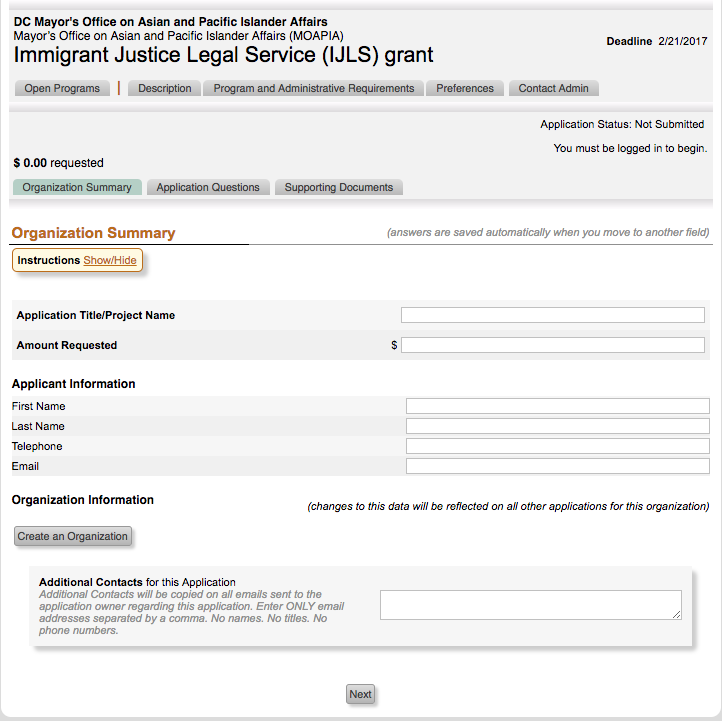 Cómo solicitar una subvención de ZoomGrant
Paso 2
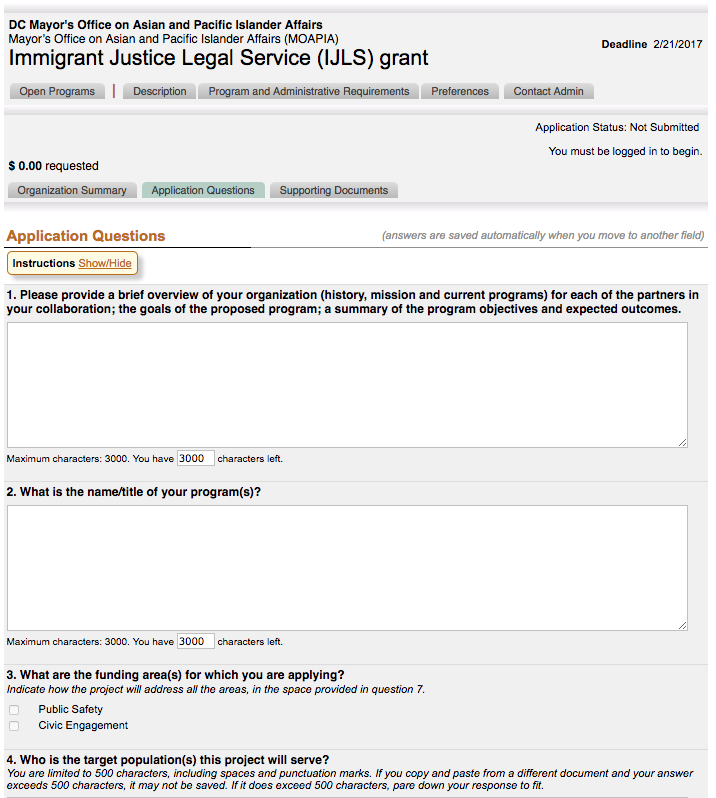 Cómo solicitar una subvención Zoom
Paso 3
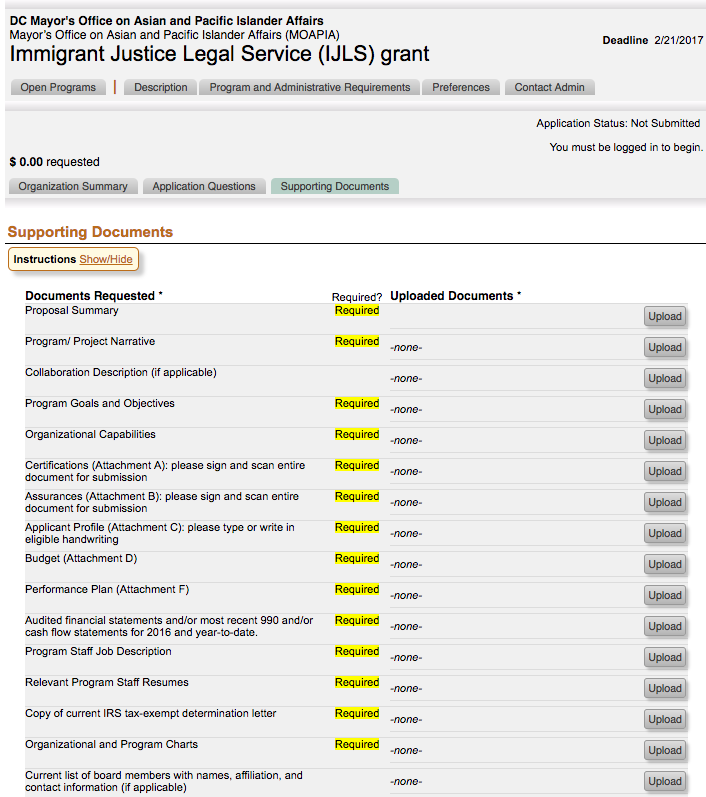 Fecha límite para presentar la solicitud
Fecha límite: Martes 29 de agosto de 2017, a las 5:00 p.m.
		    (hora del este de los EE.UU.)

El único método para presentar una solicitud es a través de ZoomGrants.
Lea la lista de las preguntas más frecuentes ¿Tiene alguna otra pregunta?